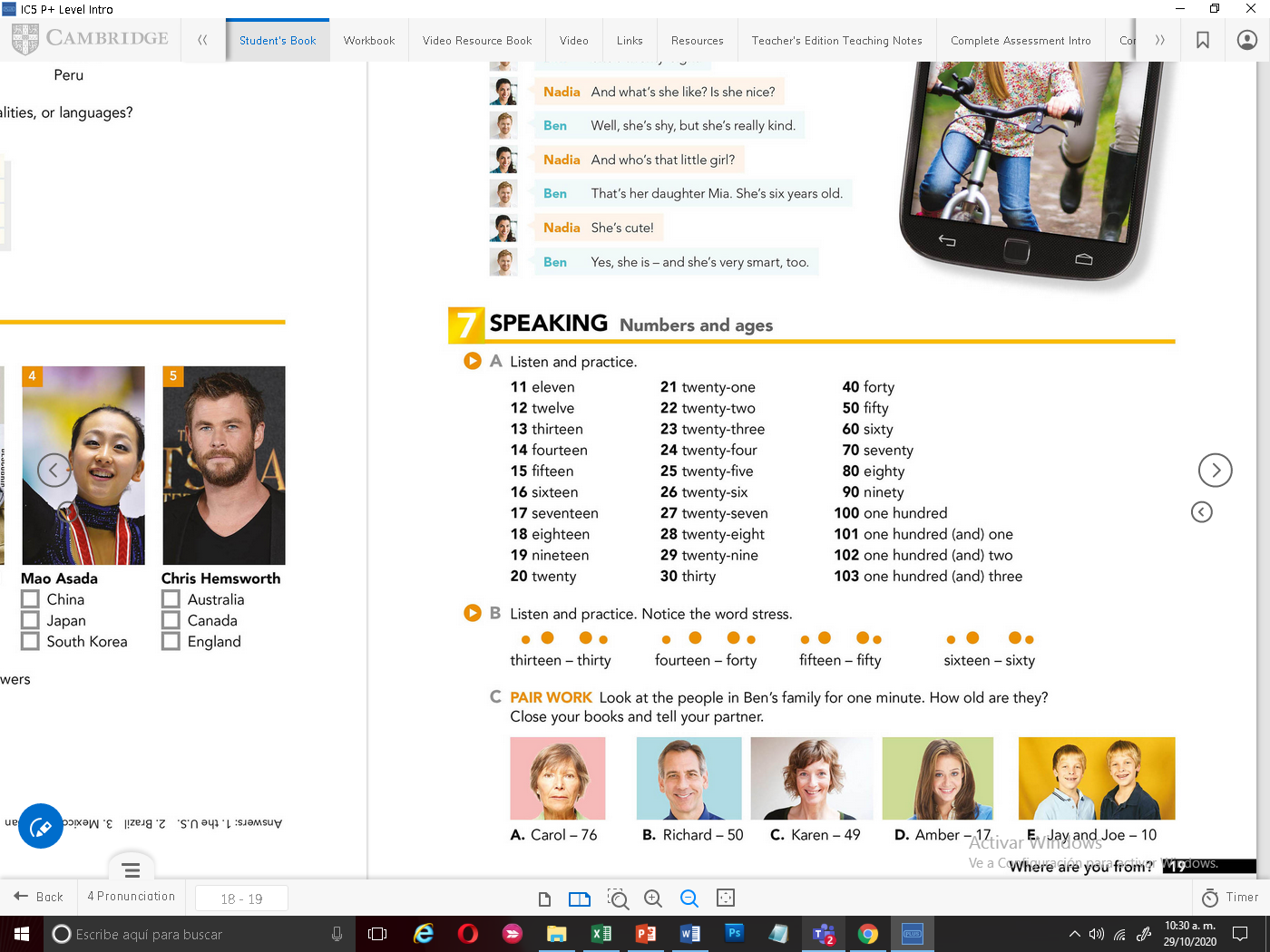 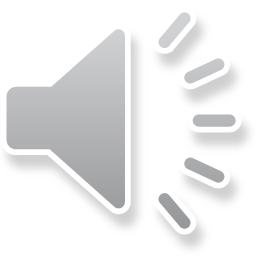 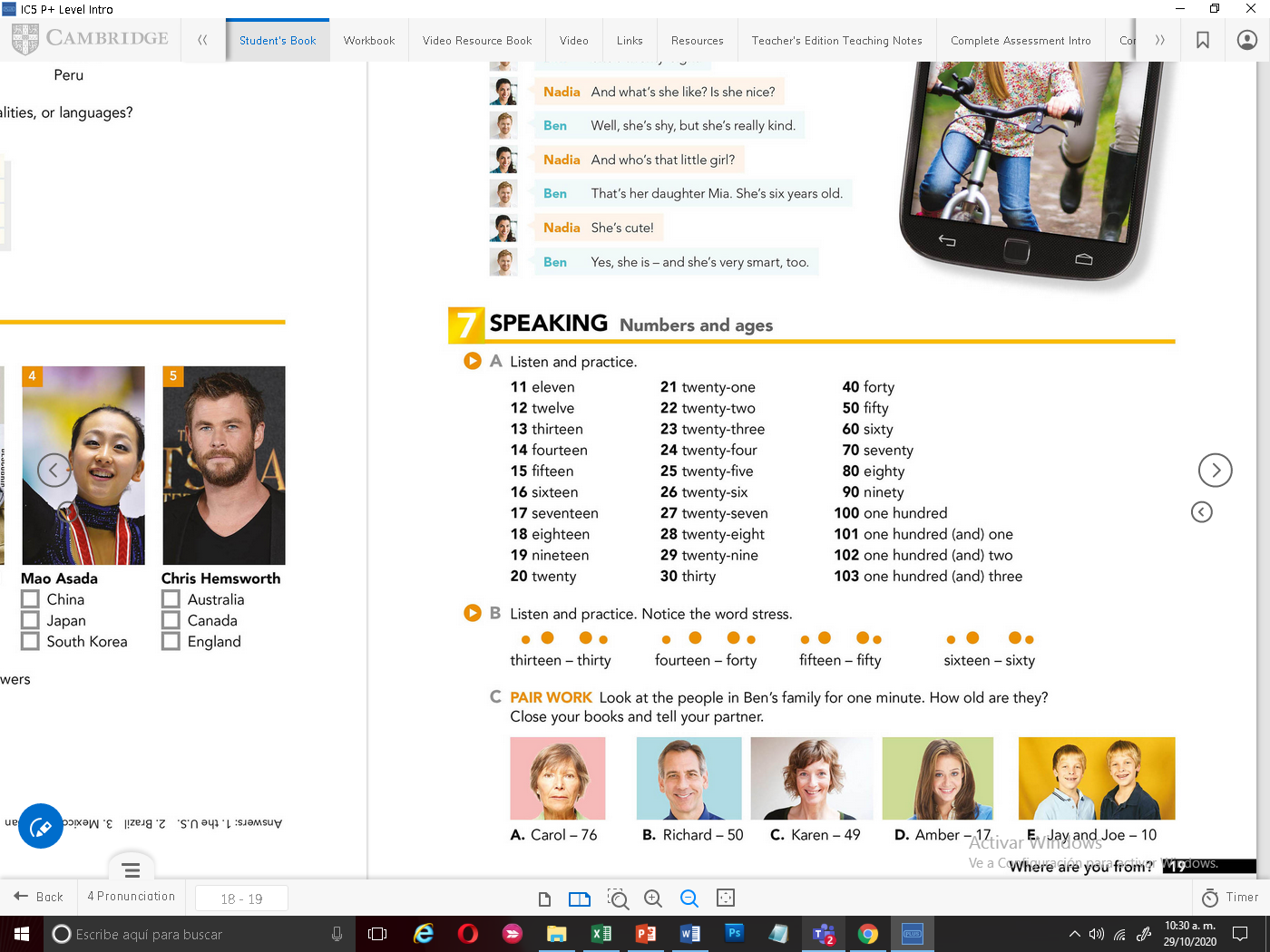 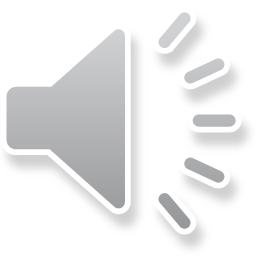 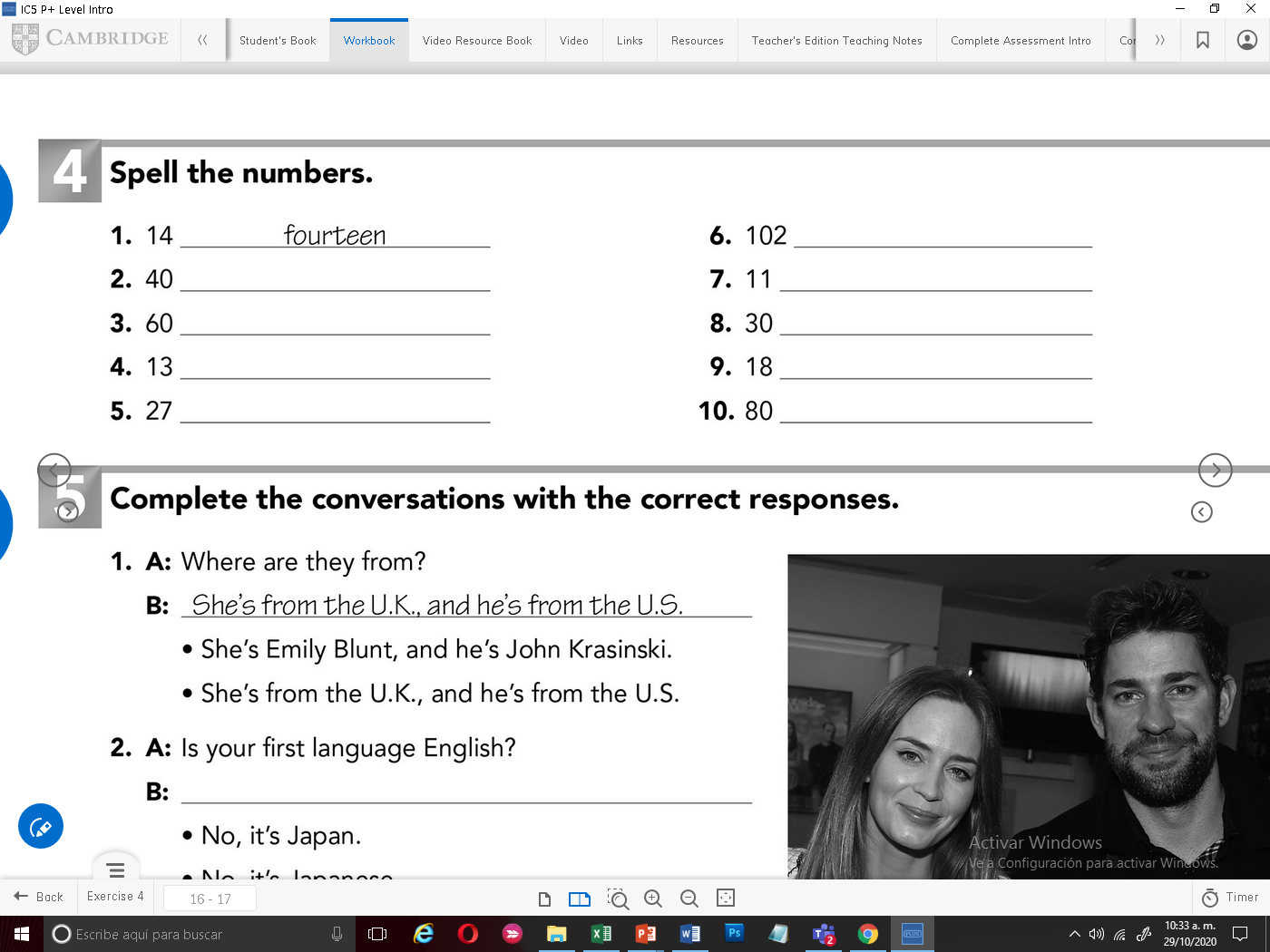 One hundred (and) two
eleven
forty
thirthy
sixty
eighteen
thirteen
eighty
Twenty-seven
Record your voice mentioning the age of each person. Example: Carol is 76 years old
Graba tu voz mencionando la edad de cada persona. Ejemplo: Carol tiene 76 años
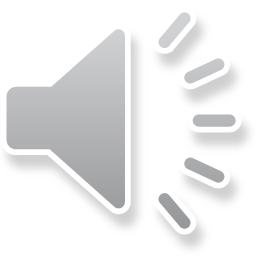 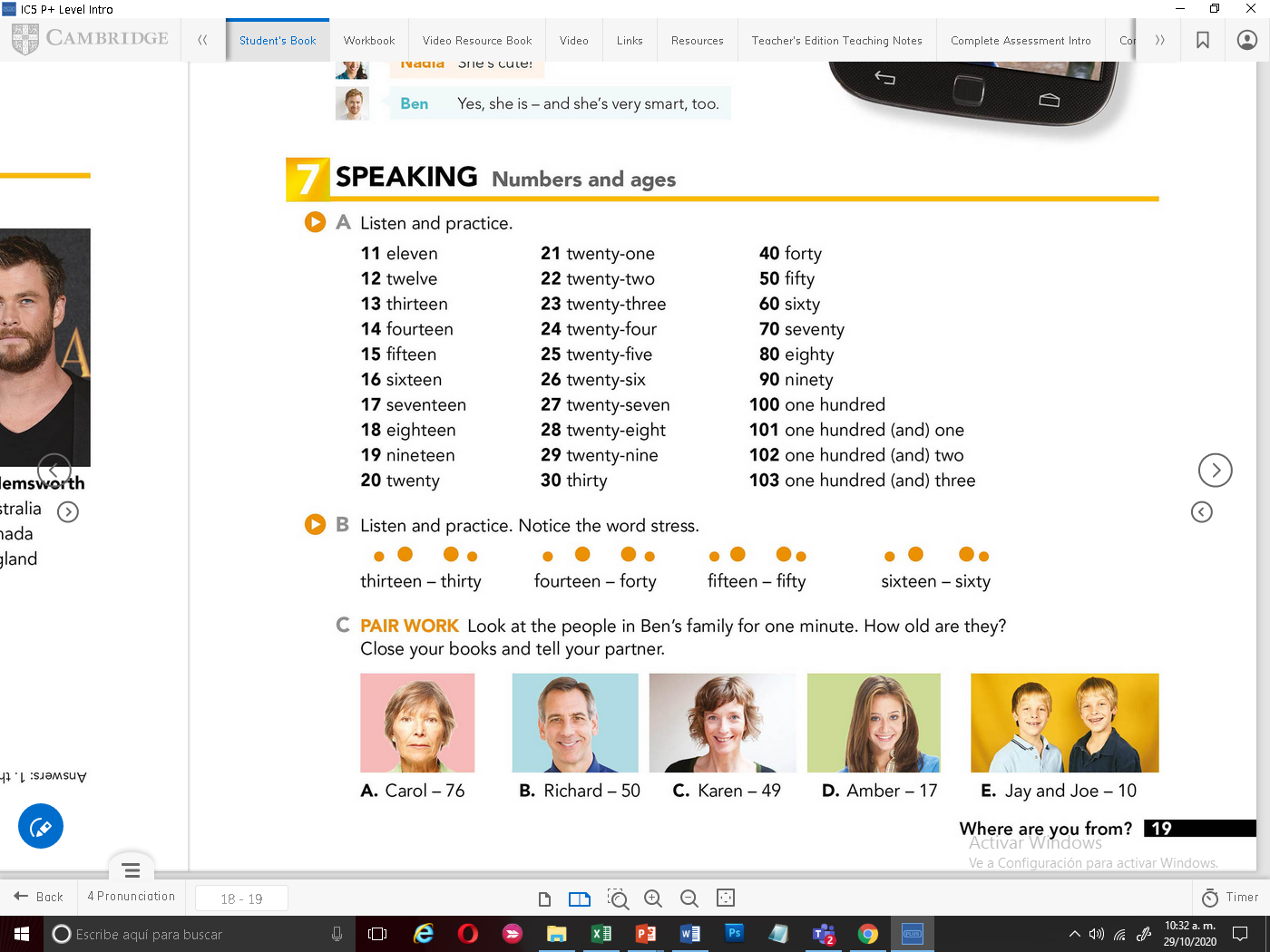 Click on the following video, then answer the practice with ages. Ve, el siguiente video y contesta el ejercicio de practica con las edades
https://www.youtube.com/watch?v=3qa8K7b07GI&feature=youtu.be
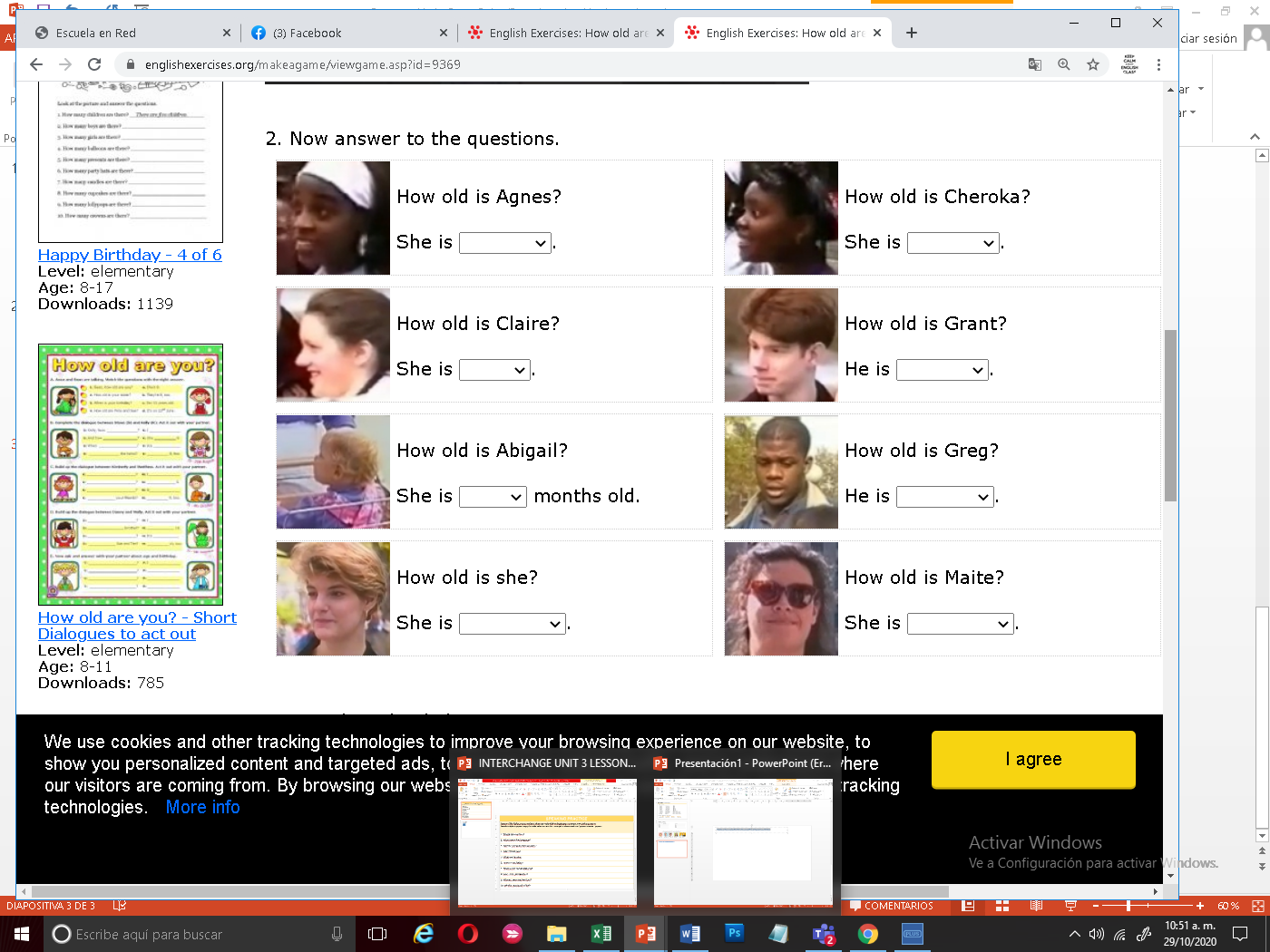 23
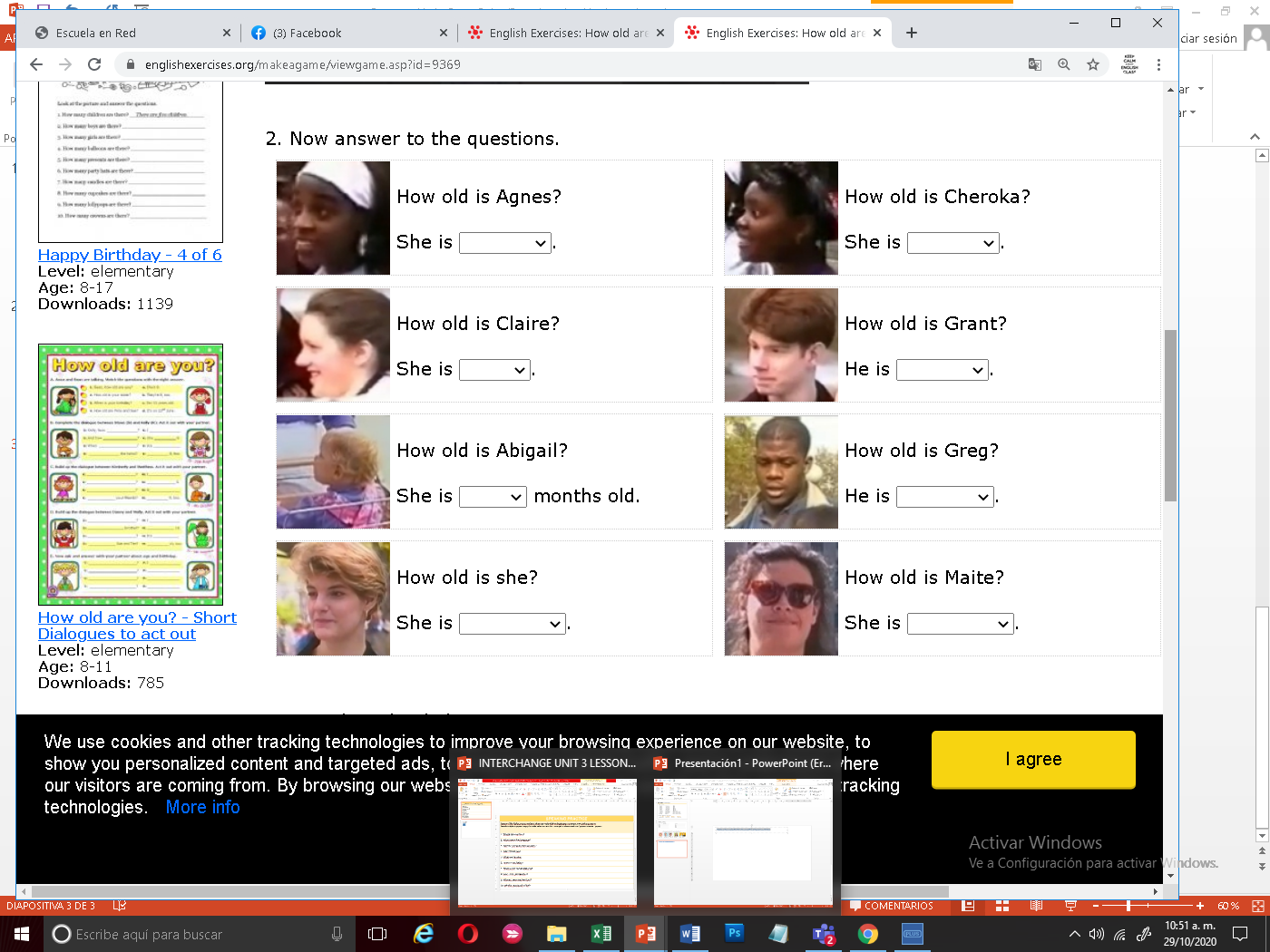 18
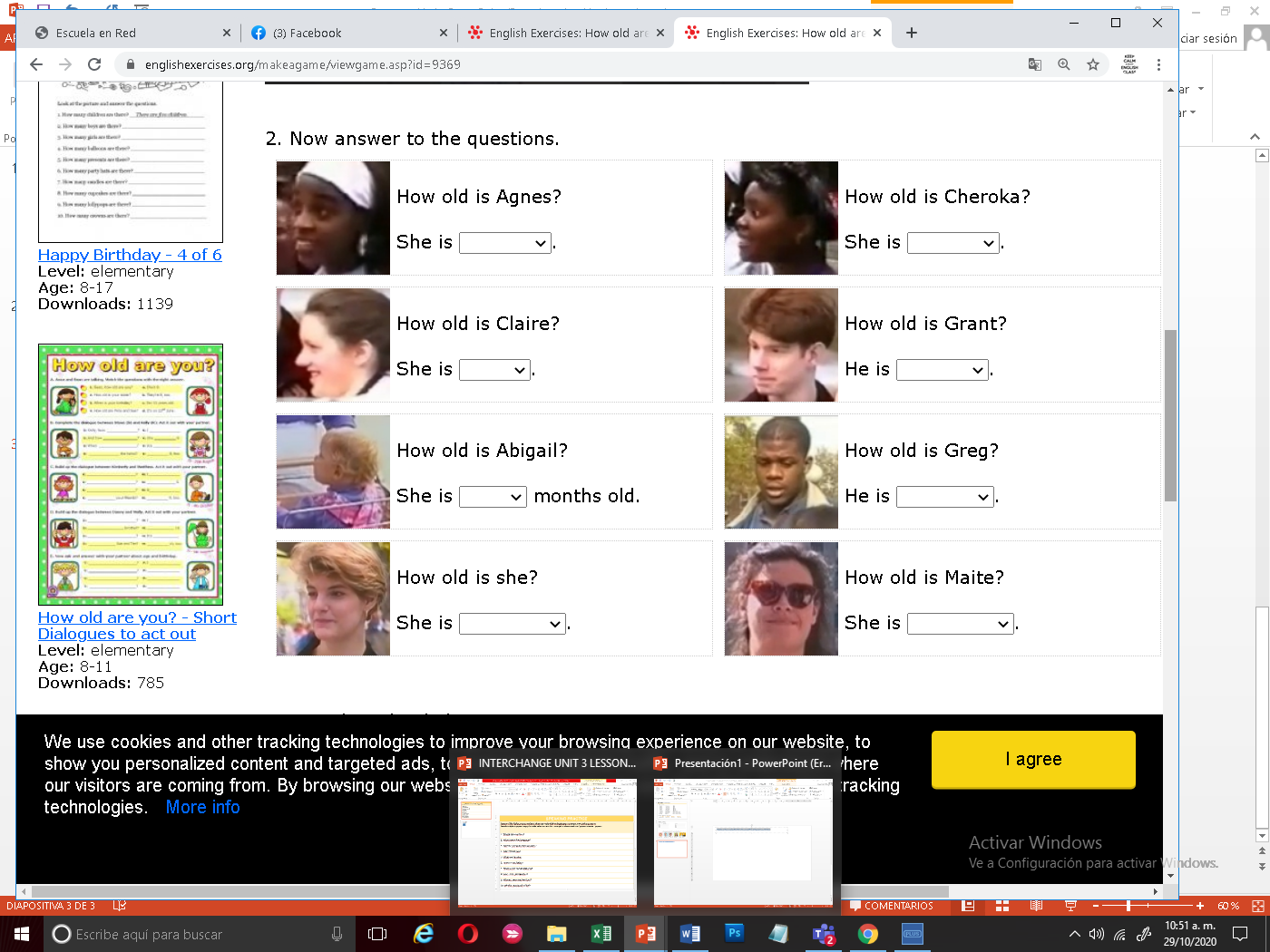 17
17
20
15
21
11